Financování zdravotnictví
Formy financování zdravotnických služeb
Nepřímé
veřejné rozpočty (státní, krajské, městské) 
povinné (veřejnoprávní) pojištění
dobrovolné (soukromoprávní) pojištění
zaměstnanecké pojištění
charita
zahraniční pomoc
Přímé
přímé platby od příjemců služeb
Hlavní zdroje financování zdravotnictví
Veřejné zdravotní pojištění  
občané
stát
zaměstnavatelé

Státní a místní rozpočty 
státní  (státní rozpočet)
krajské a obecní (krajský, obecní rozpočet)

Soukromé platby 
přímé platby za péči, léky, pomůcky …
regulační poplatky
soukromé zdravotní pojištění
další soukromé platby (dary, sbírky)
financování zdravotnických služeb
ČSÚ: Výsledky financování zdravotnických služeb ČR v letech 2010 - 2015
Mezinárodní metodika: OECD, WHO, Eurostat
Hlavní zdroje financování zdravotnictví
Veřejné zdravotní pojištění (68 %) 
občané
stát
zaměstnavatelé

Státní a místní rozpočty (17 %)
státní  (státní rozpočet – výzkum a vývoj, vzdělávání zdr. prac., provoz MZ, dotace pro ZZ, odbory zdravotnictví jednotlivých krajů, SZÚ, ÚZIS, SÚKL, hlavní hygienik …..)
krajské a obecní (krajský, obecní rozpočet – ZZ, preventivní a výchovné programy, dotace pro ZZ … )

Soukromé platby (15 %)
přímé platby za péči, léky, pomůcky …
regulační poplatky
soukromé zdravotní pojištění
další soukromé platby (dary, sbírky)
Výdaje na zdravotní péči
40 % z celkových výdajů na zdr. péči jdou na léčebnou péči (142 mld. Kč)
60 % z toho jde na péči ambulantní (84 mld. Kč)
36 % z toho jde na péči lůžkovou (51 mld. Kč)
4 % ostatní léčebná péče (denní, domácí)

19 % výdajů jde na léčiva a ostatní zdravotnické pomůcky (68 mld. Kč)
86 % léčiva a jiné zdravotnické výrobky
14 % výdaje na pomůcka (brýle, naslouchadla, berle, invalidní vozíky apod.)

12 % výdajů jde na dlouhodobou zdr. péči (42 mld. Kč)
82 % dlouhodobá lůžková zdr. péče
14 % dlouhodobá domácí zdr. péče
4 % denní dlouhodobá zdr. péče
Výdaje na zdravotní péči podle typu poskytovatele
Výdaje pojišťoven na zdravotní péči podle diagnóz MKN-10
Porovnání průměrných výdajů zdravotních pojišťoven na zdravotní péči na jednoho pojištěnce podle věku a pohlaví v letech 2010 a 2015 (v Kč)Celkově byly v roce 2015 průměrné výdaje zdravotních pojišťoven na jednu pojištěnou ženu (23 326 Kč) o 7,6 % vyšší než průměrné výdaje na jednoho pojištěného muže (21 677 Kč).
Veřejné zdravotní pojištění
Bismarckovský model financování
Vychází z křesťanských hodnot
Výraz sociálního cítění a humánních hodnot
Zdravotní péče jako jedno ze zákl. lidských práv, jehož garantem je stát
Veřejné zdravotní pojištění
„Železný kancléř“
Otto von Bismarck



„Moje myšlenka si klade za cíl získat pracující třídu. Můžu dokonce říct – uplatit ji státem.“
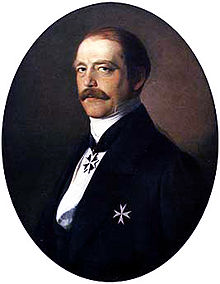 Zdravotní pojištění
VEŘEJNOPRÁVNÍ POJIŠTĚNÍ
Veřejné zdravotní pojištění
Povinné (dáno zákonem) pro každého

Garance zdravotní péče pomocí povinně předplacených služeb

Odstranění finančních bariér v dostupnosti ZP

Souvisí s pojetím úlohy státu v péči o zdraví

Základním principem je solidarita
Veřejné zdravotní pojištění jako výraz sociální solidarity
Odděluje poskytování zdravotní péče od schopnosti za ni platit.

Příspěvky na zdravotní péči stanovuje podle finančních možností (procentuální částka  z příjmu, nikoli pevná částka).

Přerozděluje shromážděné finance ve prospěch sociálně slabých a nemocných.
Veřejné zdravotní pojištění – jde o solidaritu:
bohatých s chudými 
zdravých s nemocnými 
mladých se staršími 
jedinců s rodinami 
ekonomicky aktivních s ekonomicky neaktivními
mužů se ženami
zodpovědných s nezodpovědnými …
Veřejné zdravotní pojištění
Zavedeno v roce 1992
 
Na počátku 90. velký počet zdravotních pojišťoven (až 27)

V současnosti je v ČR 7 zdravotních pojišťoven
Plátci veřejného zdravotního pojištění
Zaměstnavatelé a zaměstnanci

Osoby samostatně výdělečně činné

Stát
Z povinného zdravotního pojištění se hradí:
Nezbytné lékařské úkony
Zdravotnický materiál
Některé léky
Zaměstnanci a zaměstnavatelé
Zaměstnanec platí 4,5 % z hrubé mzdy.

Zaměstnavatel platí 9 % z hrubé mzdy – lze to brát jako část nevyplacené mzdy.
OSVČ
13,5% z vyměřovacího základu
Vyměřovacím základem je (od r. 2006) 50 % příjmu ze SVČ po odpočtu výdajů nutných na jeho dosažení, zajištění a udržení.
Je stanovena minimální měsíční záloha na zdr. pojištění (v r. 2018 = 2 024 Kč)
Osoba bez zdanitelných příjmů (OBZP)
Osoba, která má na území ČR trvalý pobyt, 
není však zaměstnancem, 
nemá příjmy ze samostatné výdělečné činnosti, 
ani nepatří do kategorie, za kterou platí pojistné stát, 
     a uvedené skutečnosti trvají celý kalendářní   
     měsíc.
Např. žena v domácnosti, student školy, která neposkytuje soustavnou přípravu na budoucí povolání, člen náboženského řádu bez příjmu, nezaměstnaný neevidovaný na ÚP, absolvent SŠ, který ihned po prázdninách nenastoupí do zaměstnání + neeviduje se na ÚP + nezačne podnikat.

OBZP platí 13,5 % z minimální mzdy v měsíci, za které se platí pojistné. 
Aktuálně je minimální mzda 12 200 Kč, výše měsíční platby tedy činí 1 647 Kč.
Osoby, za které je plátcem stát
Nezaopatřené děti (i PGS studenti nad 26 let)
Poživatelé důchodů
Osoby na mateřské a rodičovské dovolené 
Uchazeči o zaměstnání
Osoby pobírající dávky sociální péče z důvodu sociální potřebnosti
Osoby převážně nebo úplně bezmocné
Osoby pečující o blízkou osobu
Osoby ve vazbě nebo ve výkonu trestu
Stát za vyjmenované osoby platí zálohu na zdravotní pojištění ve výši 969 Kč měsíčně  (od r. 2018).
Zdravotní pojišťovny v ČR
veřejnoprávní neziskové organizace
mají za úkol 
vybírat zdravotní pojištění v zákonem stanovené výši 
a zajišťovat za vybrané prostředky úhrady zdravotní péče tak, aby vybrané pojistné bylo vynakládáno účelně a fektivně.
uzavření/neuzavření smlouvy se zdravotnickým zařízením
výše a forma úhrad (kapitace, výkon, paušál, DRG )
financování zdravotní péče  se stanovuje na základě tzv. dohodovacího řízení 
mezi zdravotními pojišťovnami
Českou lékařskou komorou
příp. vládou  (MZ)
Výběr zdravotní pojišťovny
Volba zdravotní pojišťovny
výběr ze 7 zdravotních pojišťoven 
novorozenec se stává automaticky pojištěncem té zdravotní pojišťovny, u níž je pojištěna jeho matka

Změna zdravotní pojišťovny
ze zákona lze 1x za 12 měsíců

Kritéria
dostupnost smluvní lékařské péče pojišťovny 
praktická využitelnost nabízených výhod z fondu prevence
Zdravotní pojišťovny a počet jejich pojištěnců v r. 2017
Česká průmyslová zdravotní pojišťovna: 	1,24 mil.    (11,6 %)
Oborová zdr. pojišťovna zaměstnanců 
     bank, pojišťoven a stavebnictví: 		 728 tis.	      (7,1 %)	
Revírní bratrská pokladna: 			 431 tis.	      (4,1 %)
Vojenská zdravotní pojišťovna:		 700 tis.      (6,8 %)
Všeobecná zdravotní pojišťovna:		5,91 mil.    (57,0 %)	          
Zaměstnanecká pojišťovna Škoda:		 142 tis.       (1,3 %)
Zdr. pojišťovna Ministerstva vnitra:             	1,30 mil.     (12,1 %)
SOUKROMOPRÁVNÍ POJIŠTĚNÍ
Co lze pojistit?
Typy soukromého zdravotního pojištění:

-   Pojištění denní dávky při pracovní neschopnosti
Pojištění pobytu v nemocnici
Ušlý příjem
Nadstandard
Pojištění stomatologické péče
Pojištění vážných onemocnění a invalidity
Dlouhodobá pracovní neschopnost
Výdaje spojené s léčením, výdaje na nadstandardní péči, na jednorázové splacení závazků např. úvěr, leasing nebo na úpravu prostředí (bezbariérový byt).
- Pojištění dlouhodobé péče (potřeba pečovatele)
- Léčebné výlohy při cestách do zahraničí
Charakteristiky soukromého zdravotního pojištění
Nedochází ke spoření, celou vloženou částku pojišťovna používá na pokrytí rizik.

Výše plnění se zpravidla stanovuje v závislosti na počtu dní pracovní neschopnosti, nikoli na základě bodového ohodnocení jako u úrazového pojištění.

Pojišťovna zpravidla plní na žádost o plnění až po uplynutí čekací (karenční) doby.

Nelze se pojistit na smrt, pro případ smrti je nutné využít jiné produkty (např. rizikové, životní nebo kapitálové životní pojištění).
Cizinci odkázáni na komerční ZP
Občané ze „třetích zemí“ se účastní veřejného zdravotního pojištění,  pokud pracují jako zaměstnanci u zaměstnavatele se sídlem v ČR. 
Ostatní cizinci ze zemí mimo EU s dlouhodobým pobytem v ČR si musí zdravotní pojištění obstarat jiným způsobem. 
Týká se to cizinců, kteří v ČR:
působí jako živnostníci či podnikatelé (OSVČ) a nemají trvalý pobyt
jsou rodinnými příslušníky (děti, a to včetně zde narozených dětí, manželé, starší rodiče) všech cizinců ze třetích zemí, tj. i cizinců s trvalým pobytem; dokonce sem spadají i rodinní příslušníci českých občanů, pokud ještě nemají trvalý pobyt (do dvou let po sňatku) a nejsou v ČR ani zaměstnanci
studenti
Cizinci odkázáni na komerční ZP
Jedná se odhadem o 150 000 cizinců s legálním pobytem
Minimální pojistné krytí je do 30 000 EUR
Jsou povinni si sjednat komerční zdravotní pojištění, které však není nijak regulováno
uzavření smlouvy o komerčním zdravotním pojištění totiž cizinci nikterak negarantuje, že mu příslušná pojišťovna zdravotní péči skutečně proplatí. Oproti veřejnému zdravotnímu pojištění jsou pro všechny druhy komerčního pojištění charakteristické četné výluky z pojištění a limity pojistného plnění, které účelnost tohoto pojištění velmi zpochybňují.
2 typy balíčků: Základní péče nebo Komplexní péče 
Od r. 2010 je možnost pojištění omezena na pojišťovny se sídlem v ČR
Problémem jsou zejména následující omezení: 
výluky z pojištění vztahující se k druhům onemocnění a k druhům lékařské péče
výluky z pojištění vztahující se k příčinám či jiným okolnostem vzniku pojistné události, tj. onemocnění
maximální limit pojistného plnění (na 1 událost vs. celkový roční limit – malý rozdíl)
podmínka dodržení dalších povinností vyplývajících ze smlouvy 
možnost pojišťoven kdykoliv odstoupit od smlouvy.
Formy úhrad ze ZP
Formy úhrady
neměly by motivovat poskytovatele k nabídce „nadbytečných“  zdravotnických výkonů

neměly by motivovat poskytovatele k "nedostatečnému„ poskytování zdravotní péče (systém paušálních plateb)

měly by garantovat úhradu oprávněných (nutných) nákladů poskytnuté zdravotní péče
Formy úhrady
Kapitace
Platba za registrovaného pacienta
Platba za výkon
Bodové hodnoty výkonů v sazebníku „Seznam zdravotních výkonů“
Hodnota bodu je výsledkem dohodovacího řízení mezi ZP a ČLK, stanovuje se pro nadcházející čtvrtletí
Paušál
Stanovený pro daný typ zdr. zařízení na základě veškeré vykázané a uznané péče v předcházejícím roce
DRG
Definování skupin s klinicky a nákladově shodnými případy.
Formy úhrady: Ambulantní zdravotní péče
Praktičtí lékaři
 kapitace + platba za výkon 

Stomatologové
platba za výkon (zvláštní sazebník, výkony v Kč, ne v bodech)
přímé platby (definice nadstandardu)

Ambulantní specialisté 
platba za výkon (hodnota bodu dle specializace) 
maximální úhrada na jednoho ošetřeného pacienta

Laboratoře a RTG
paušální sazba (odhad potřeby financí na základě referenčního období), výjimečně platba za výkon
Formy úhrady Nemocnice
Od roku 2012 postupný přechod na systém DRG
Definování skupin s klinicky a nákladově shodnými případy.
Platba za odléčeného pacienta, nikoli za provedené výkony.
Platby:  cca 80 % péče placeno DRG, 20 % hrazeno paušálem